Special Senses
The Ears 
(Equilibrium and Hearing) 

The Eyes 
(Vision)
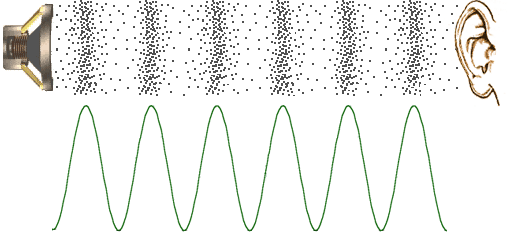 Sound Waves
1. Frequency = wavelength -> pitch of sound
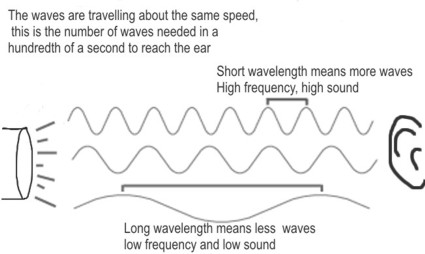 2. Amplitude = height of wave -> volume of sound
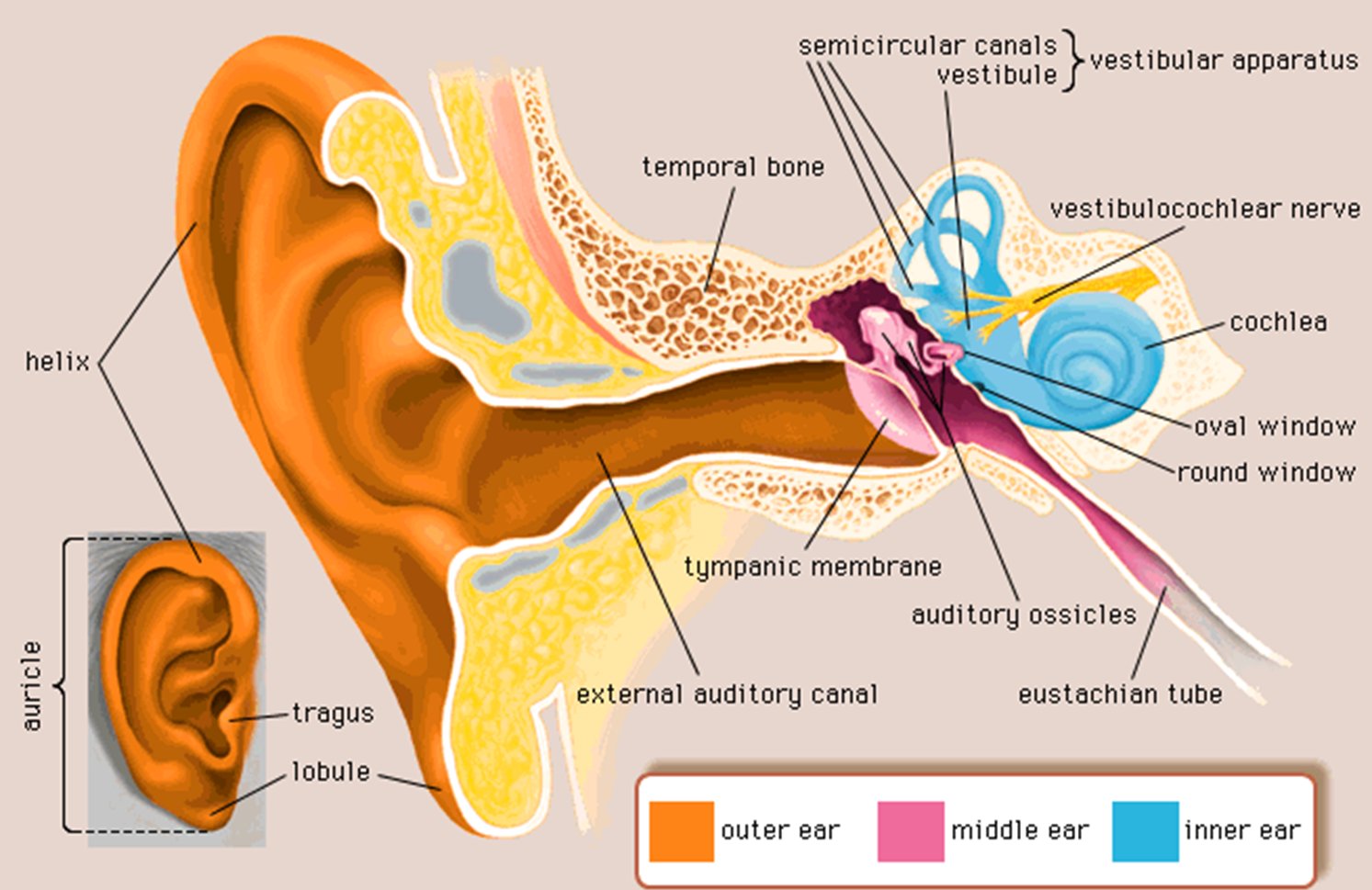 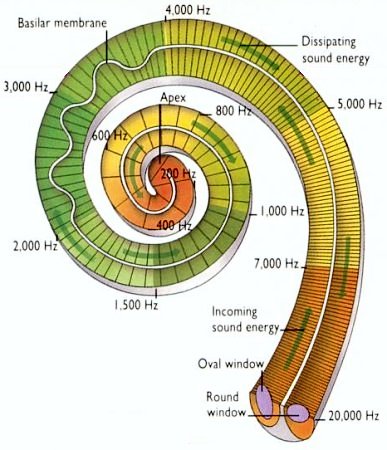 Inner cochlea
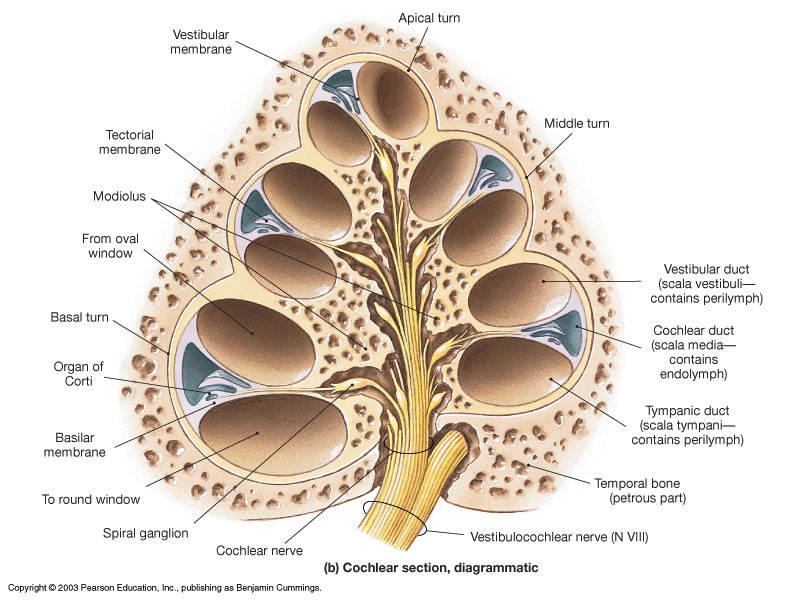 Sectional View of Cochlea
Showing arrangement of the: 
3 Ducts
3 Membranes
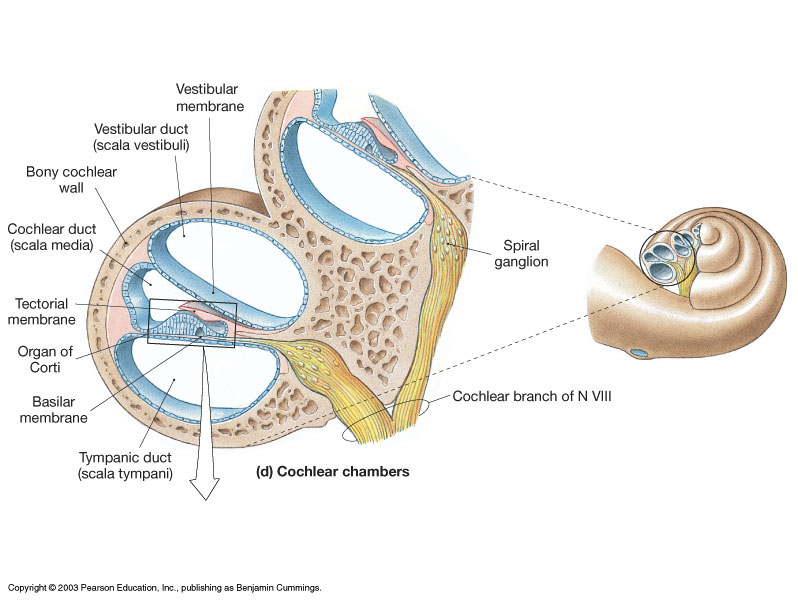 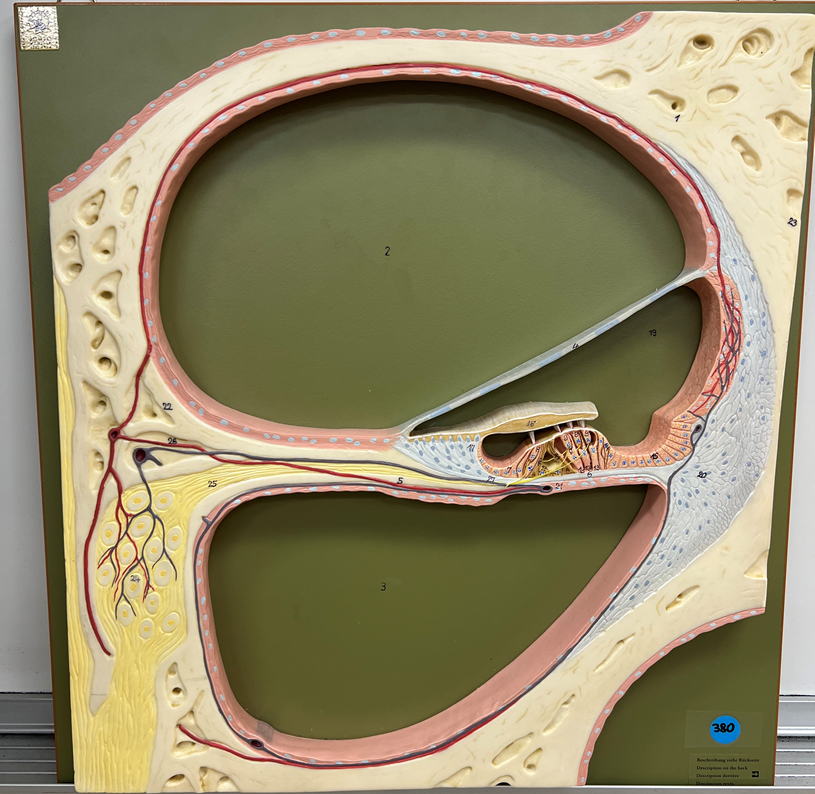 The Organ of Hearing
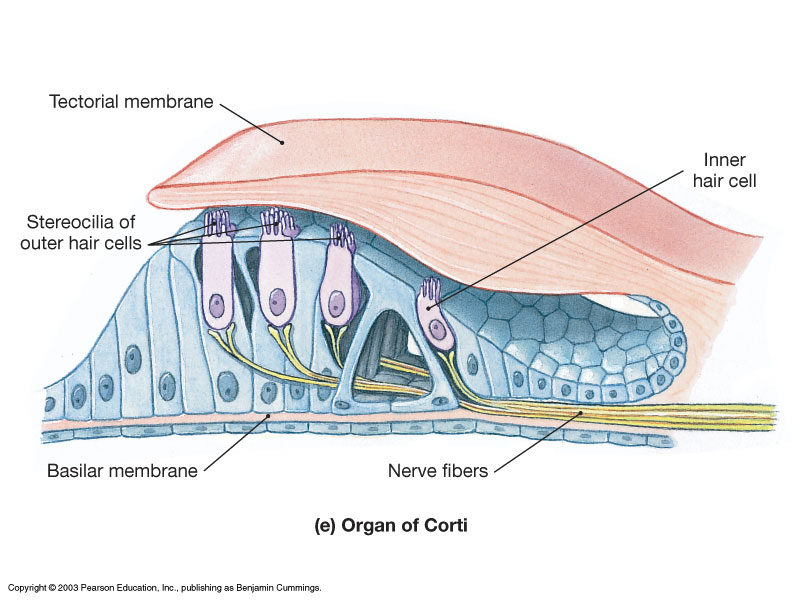 To Cochlear N.
The Bony Labyrinth
of the Inner Ear
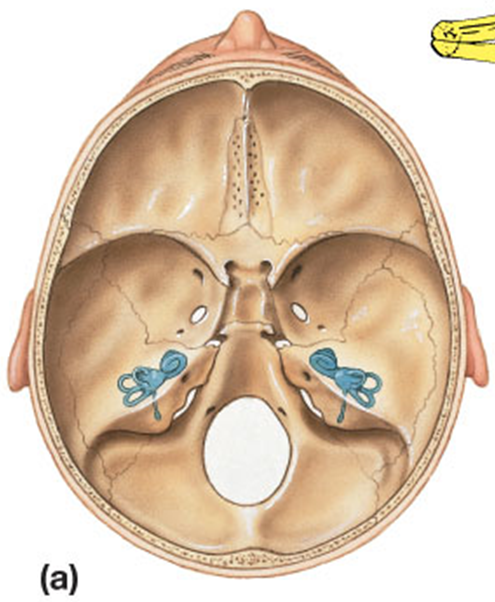 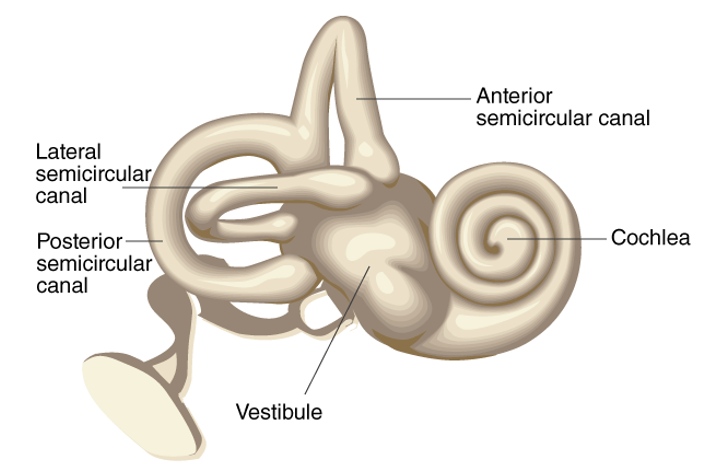 M
S
I
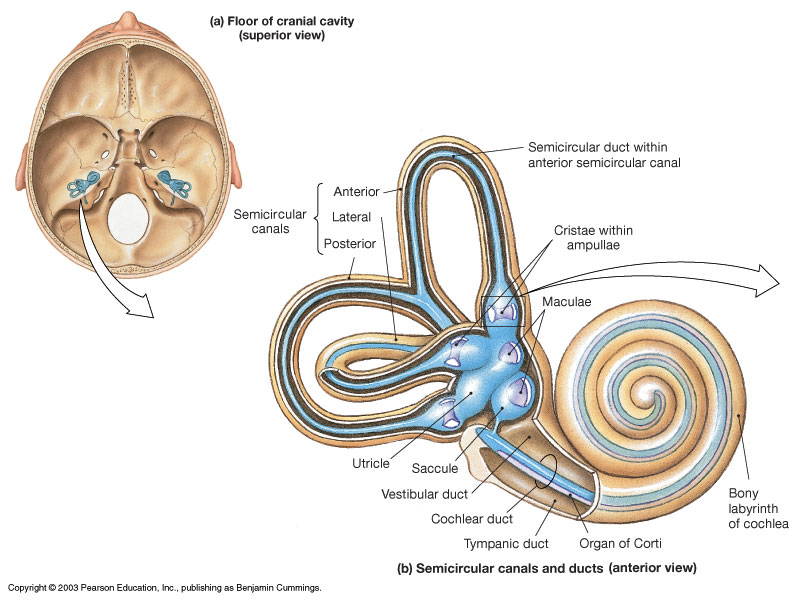 Semicircular Canals and Ducts
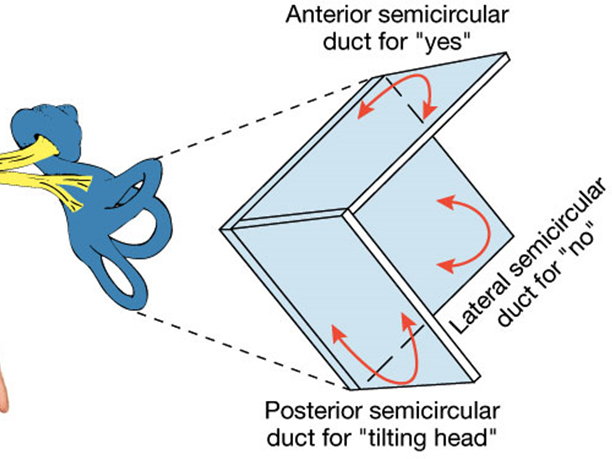 Maintain balance (equilibrium) by 
detecting rotational head movements
Ascending Auditory Pathways
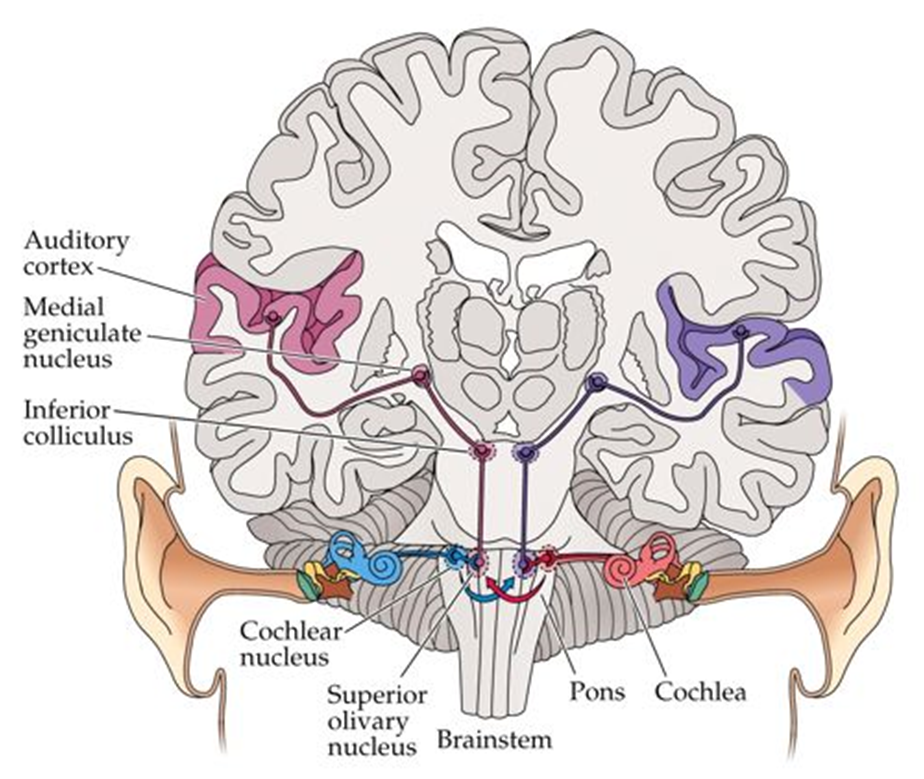 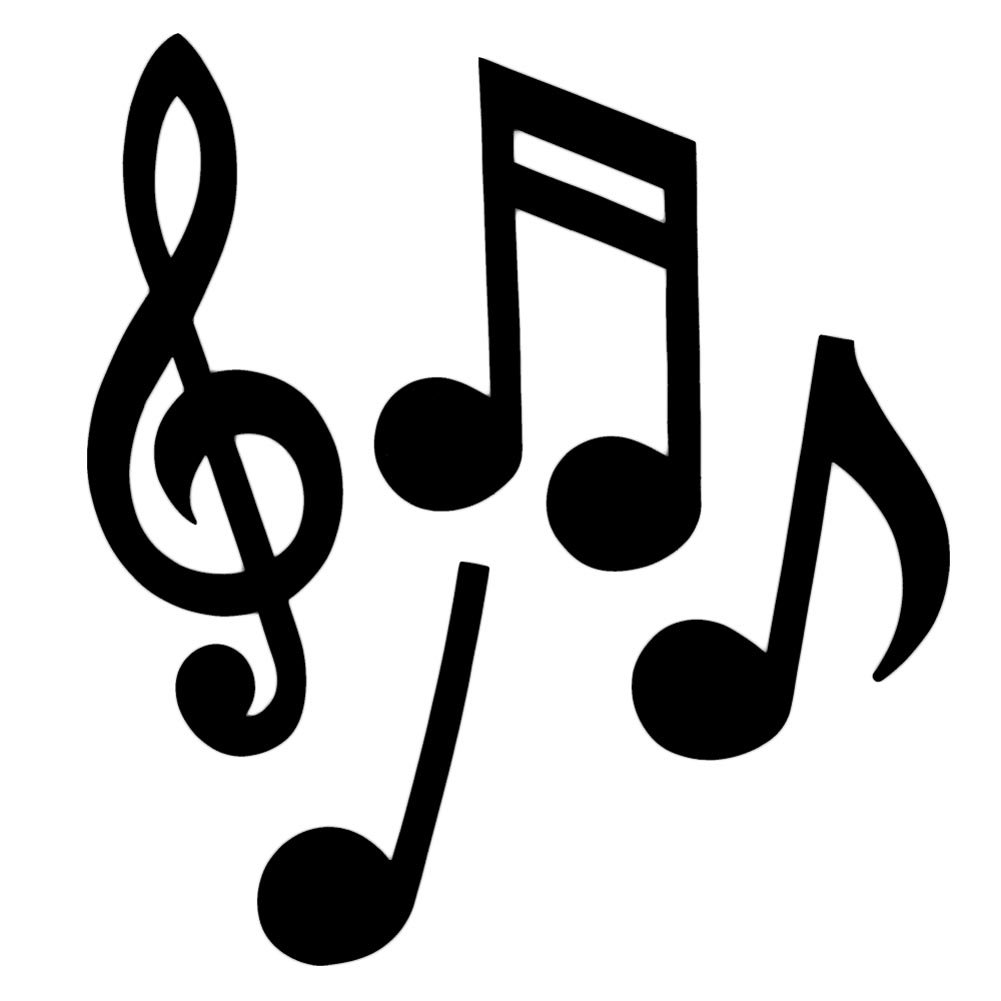 The Eyes
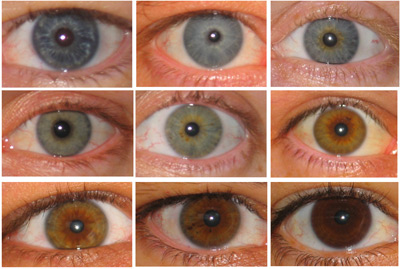 Q: What Makes Eyes Have Color?
The Eye in the Orbit
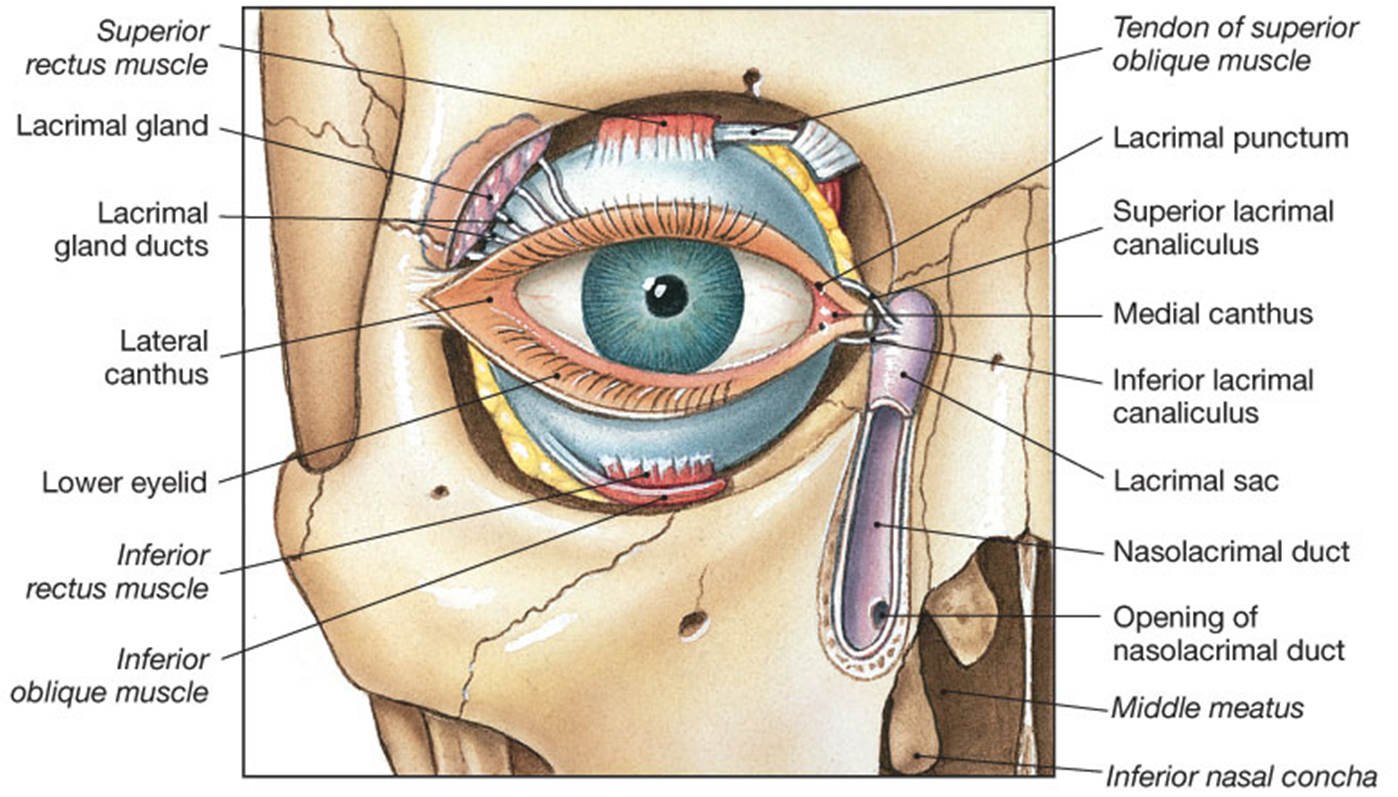 With the Lacrimal Apparatus
The Palpebrae Muscles
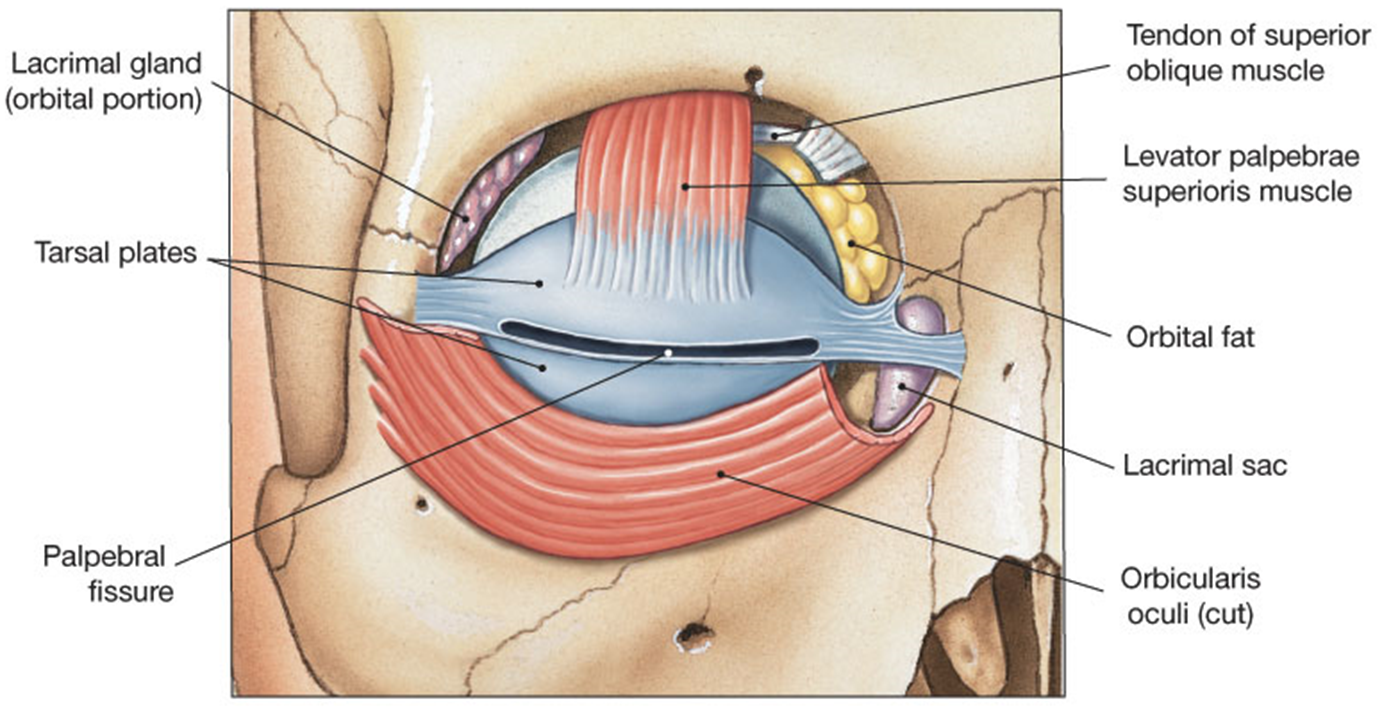 Trochlea
The Layers (Tunics) of the Eye
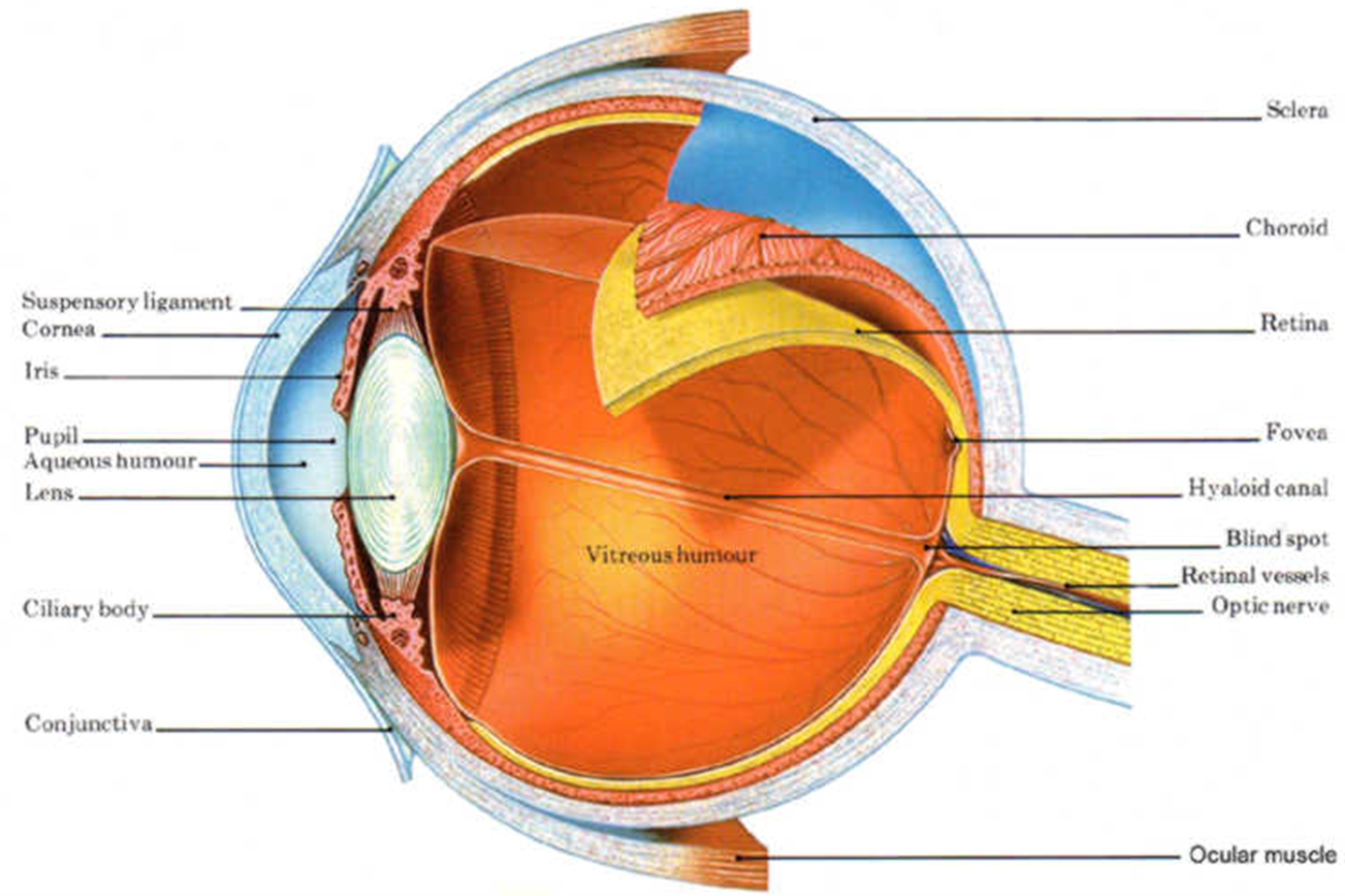 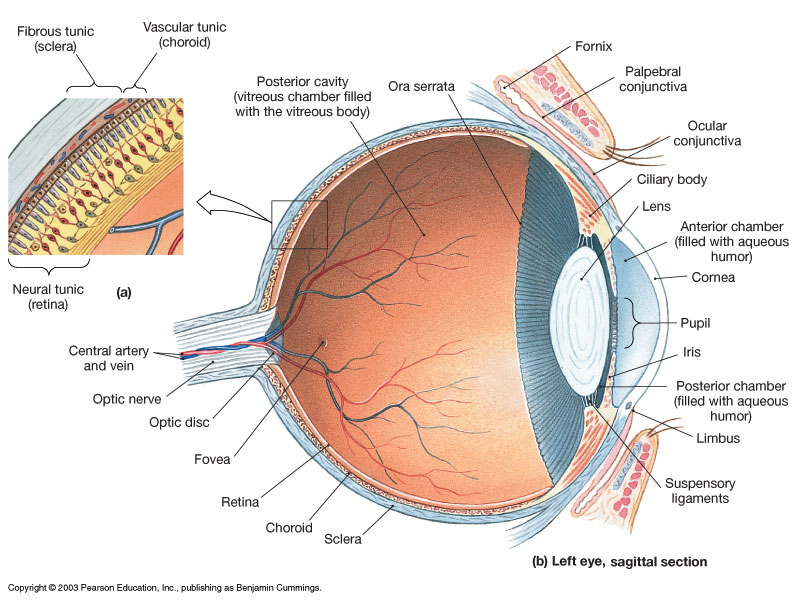 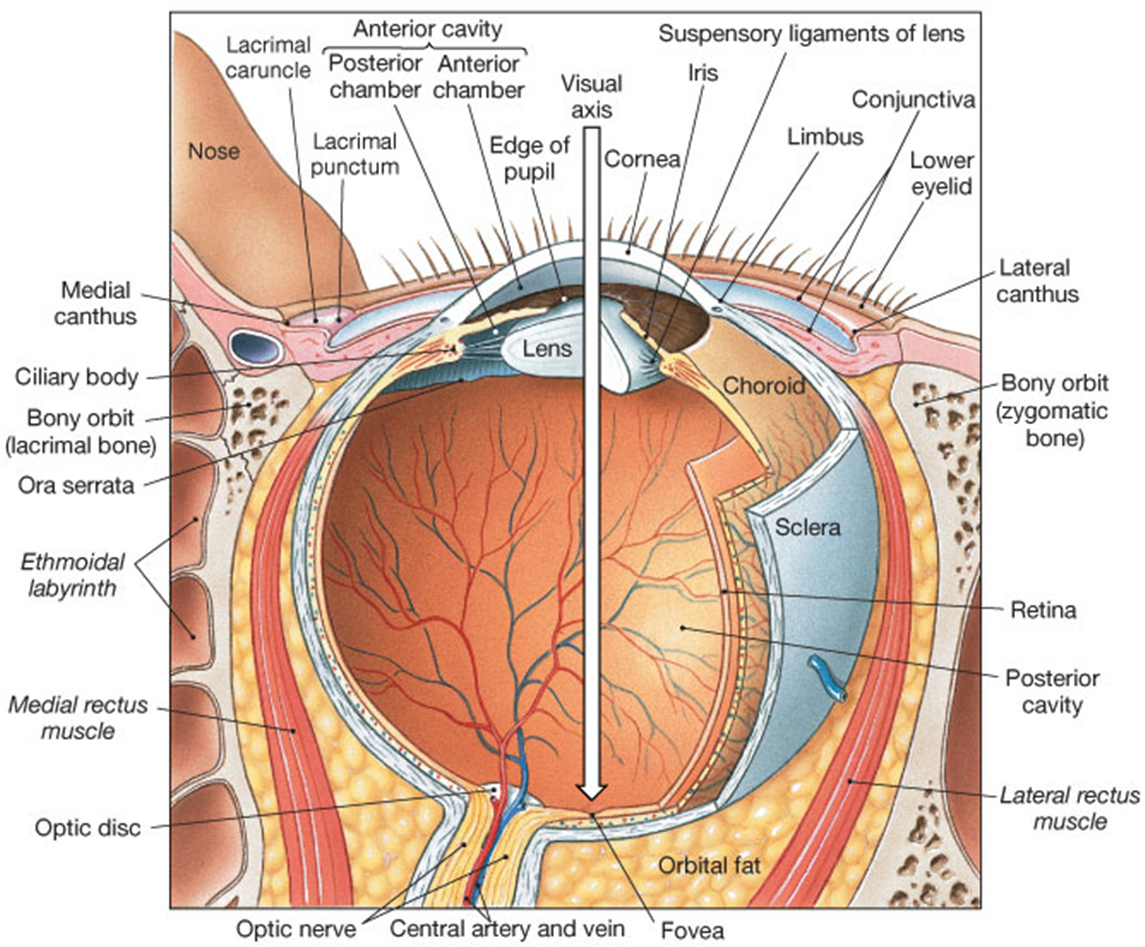 The Circulation of Aqueous Humor 
within the Anterior Cavity of the Eye
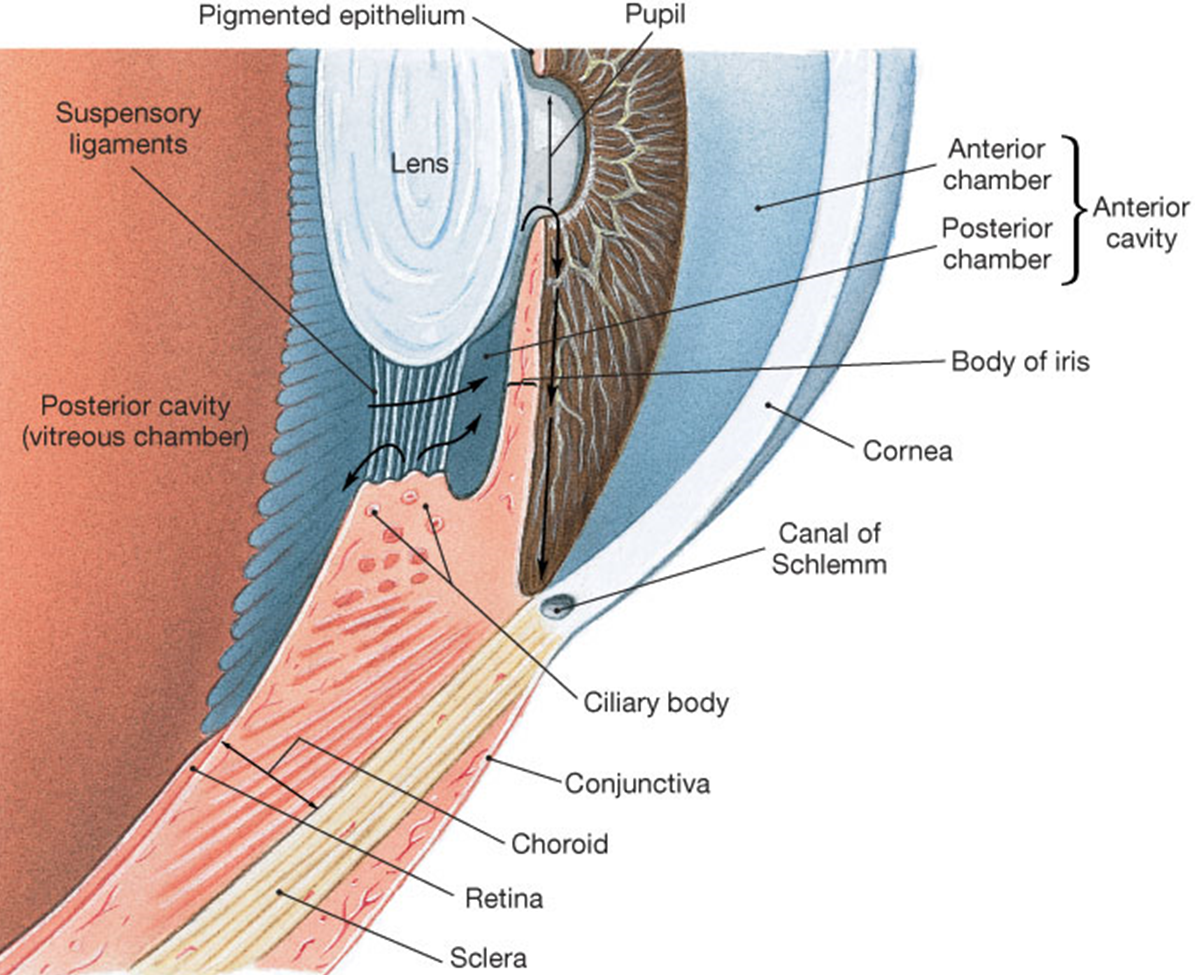 Conjunctiva - lines inside of eyelids and covers the sclera of the eye (= the whites of the eye). Made of non-keratinized stratified squamous and stratified columnar epithelium, + goblet cells.
It is vascular (has many tiny blood vessels),whereas the sclera is avascular.
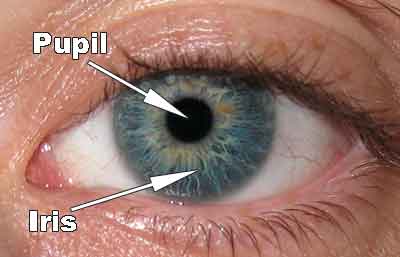 sclera
Other cells in conjunctival epithelium include melanocytes, T and B cell lymphocytes.
Conjunctivitis – when the conjunctiva becomes inflamed, from injury or irritation, also known as ‘pinkeye’.
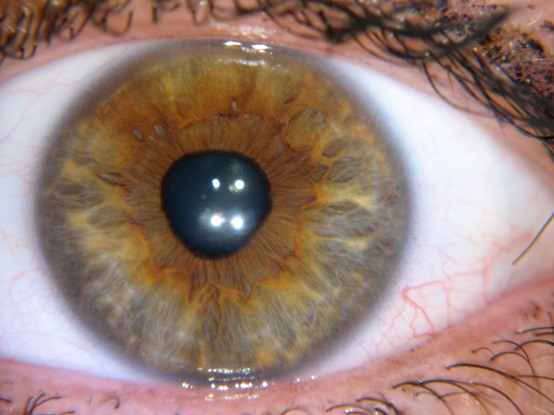 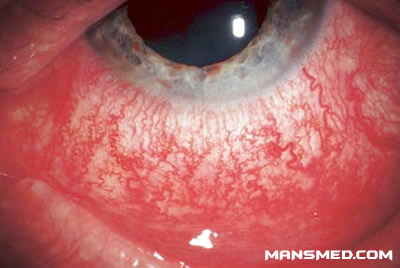 The Pupil and the Light Fixing Apparatus
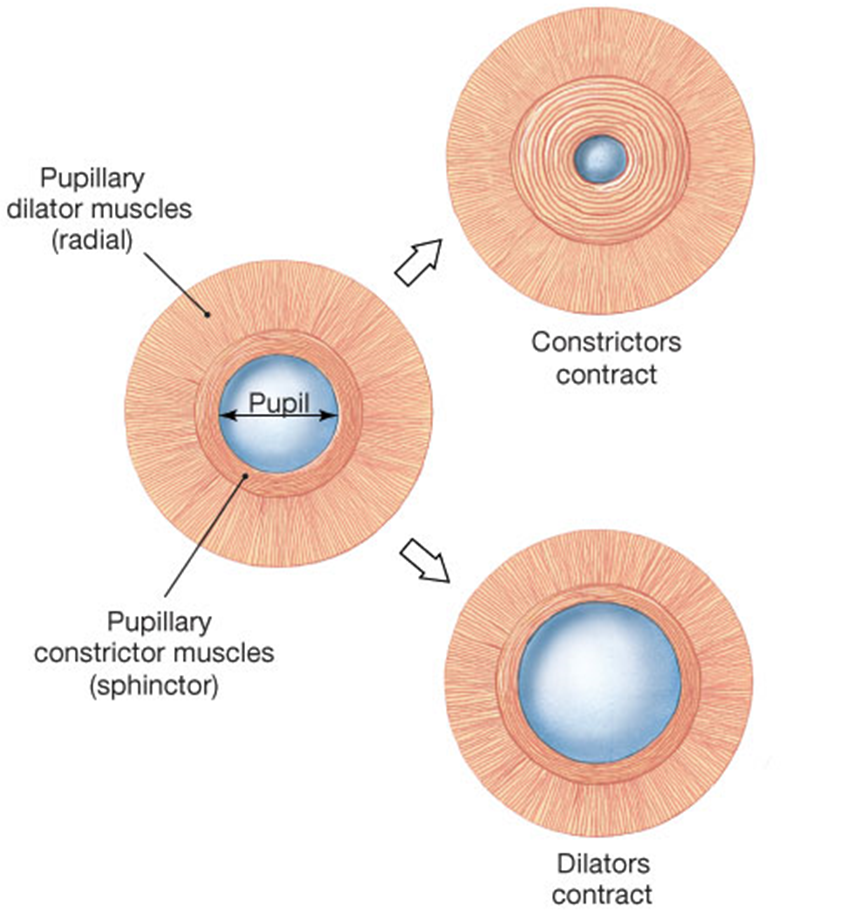 Retina
Ciliary body
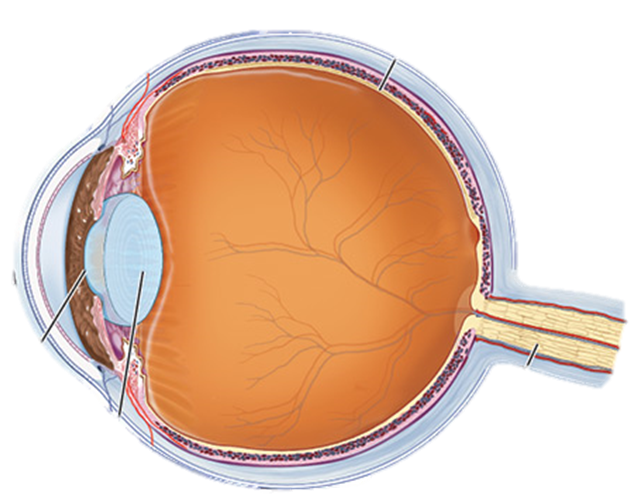 Iris
Fovea
centralis
Cornea
Pupil
Optic N.
Lens
Layers of the Retina (Neural Tunic)
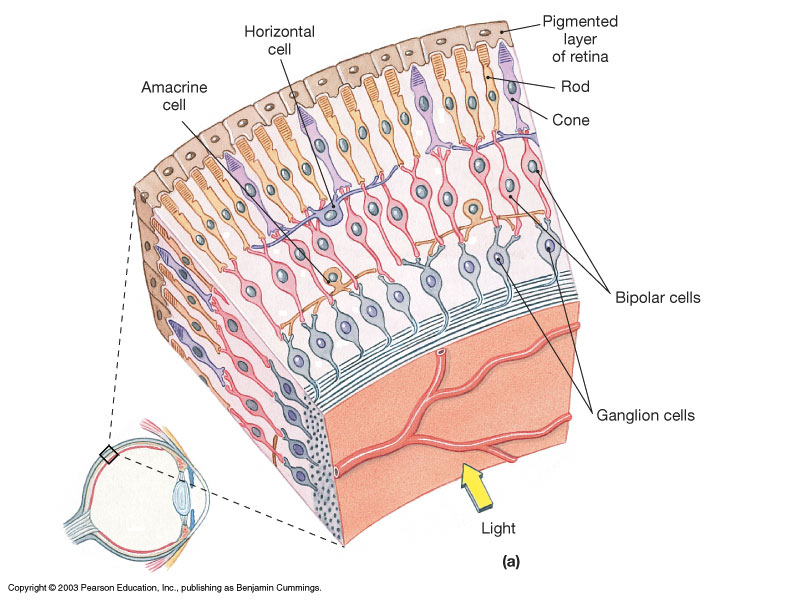 Visual Pathways
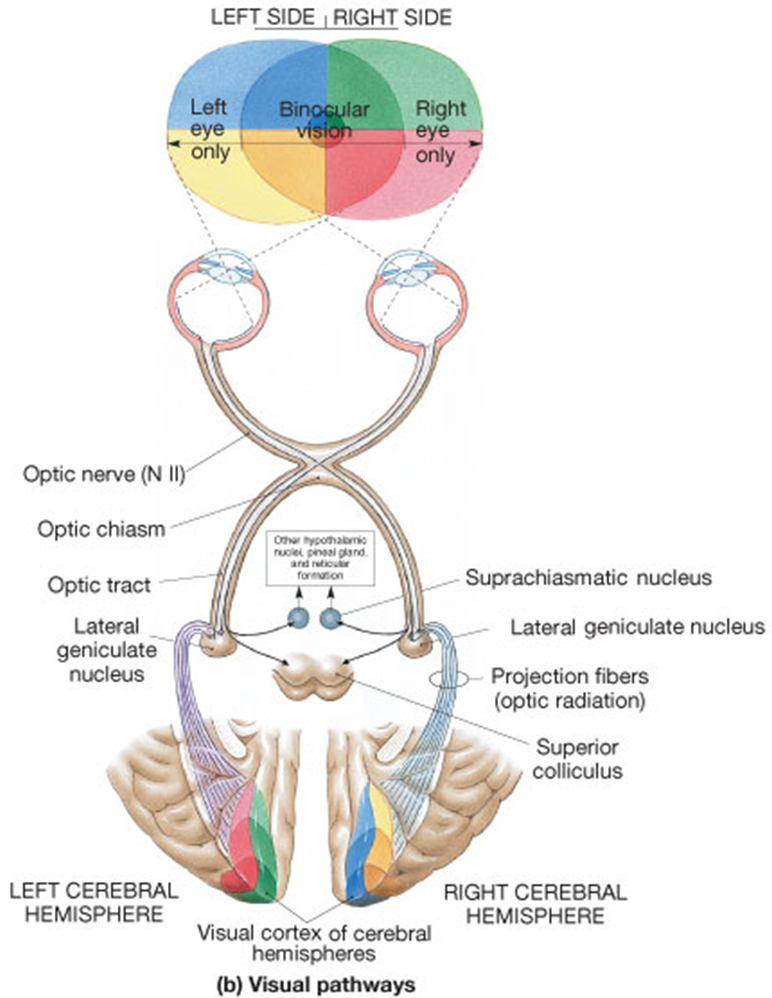 Vision
Visual Conditions
Myopia - near (short) sightedness. Results from light entering eye being focused in front of the fovea centralis of retina, rather than directly on it. Causes distant image to be out of focus. Commonly from the eyeball being too long, alters distance of the fovea onto which the light is being refracted (‘bent’ or focused). 
 
Myopia often treated by concave corrective lenses (have a negative optical power).
 
Hyperopia - far (long) sightedness. Eyes do not have enough power to see close or nearby objects. Results from light entering eye being focused in behind the fovea centralis of retina, rather than directly on it. 

Hyperopia treated with convex corrective lenses (have a positive optical power).
Presbyopia =  associated with aging in which the eye exhibits a diminished ability to focus on near objects. Likely due to a decrease in elasticity of the lens and perhaps changes in the lens’s curvature.

Astigmatism - is caused by the shape of the cornea which prevents part of it from focusing light onto the retina. This results in a blurred area of the visual filed within an otherwise clear image. 

These conditions are termed "refractive errors“ as they involve changes in the way light is ‘bent’ or focused as it enters the eye.
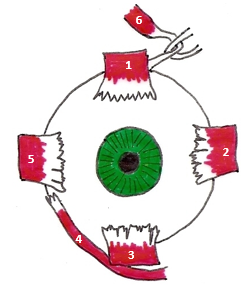 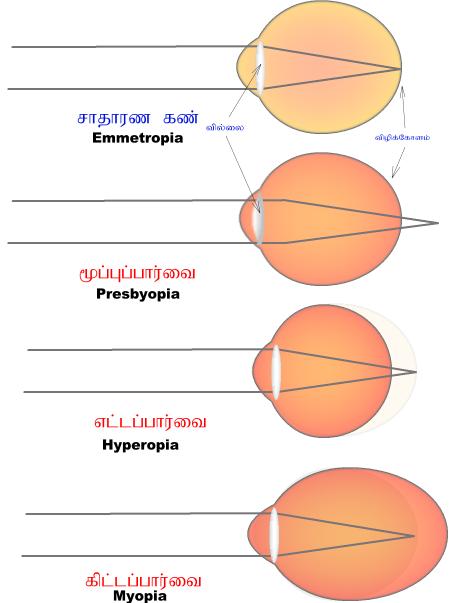 Normal Vision
Light (image) focused 
on fovea of retina
lens shape 
differs
eye shape same
Light focused 
behind fovea
of the retina
Lens is
less flexible
Light focused 
behind fovea
of the retina
Eyeball
too short
Light focused 
in front of fovea
of the retina
Eyeball
too long